Phaethon
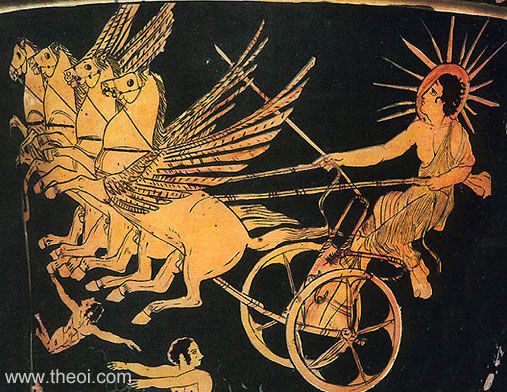 British Museum, London, United KingdomLondon E466 Beazley Archive No.: 5967Attic Red Figure Calyx krater, High Classical
http://www.theoi.com/Titan/Phaethon.html
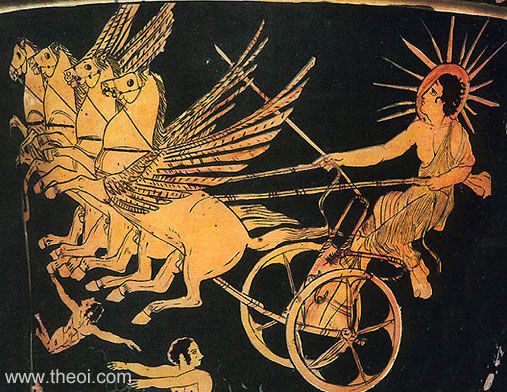 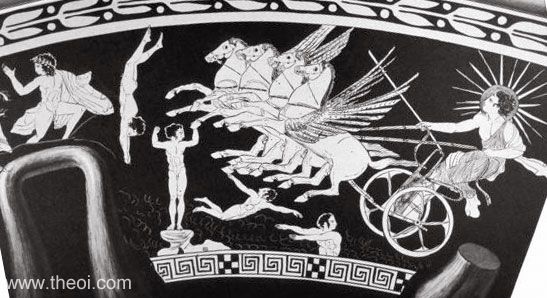 The Astra Planeta (gods of the five wandering stars) dive into the sea from their perches in heaven as the sun-god Helios rides into the sky, driving his four horse chariot. The fifth planet (not shown in this image) is Eosphoros, the star Venus, last of the Astra to leave the heavens.Side B: Eos chasing Kephalos (not shown)
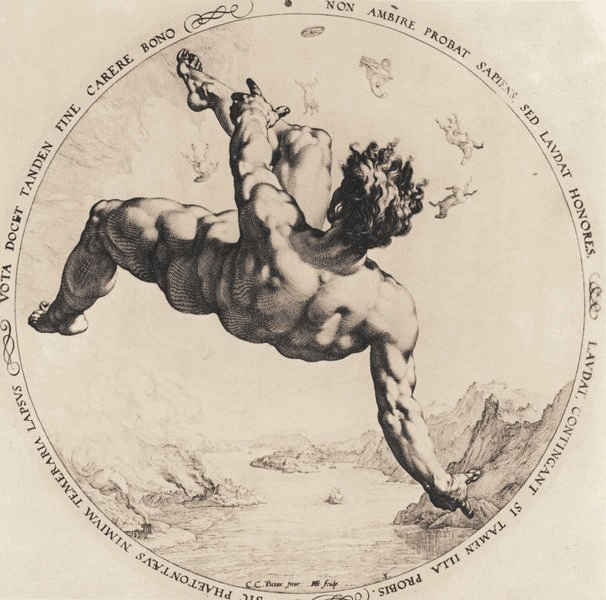 undated engraving by Hendrik Golzius (1558 - 1617) is now in the collection of the Fine Arts Museums of San Francisco
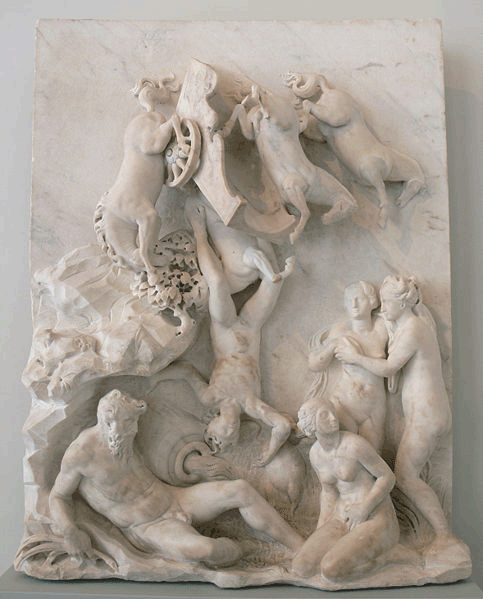 undated statue by Simone Mosca (aka Moschino) (c. 1523 - c. 1578) iBode-Museum in Berlin
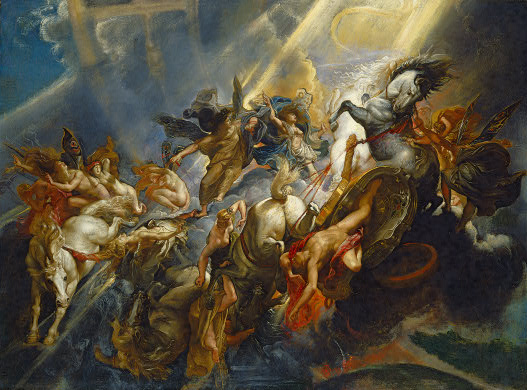 Peter Paul Rubens (1577-1640)
The Fall of Phaeton. Ca. 1604-1605. Oil on canvas. 98.4 × 131.2 cm. Washington, D.C., National Gallery of Art.
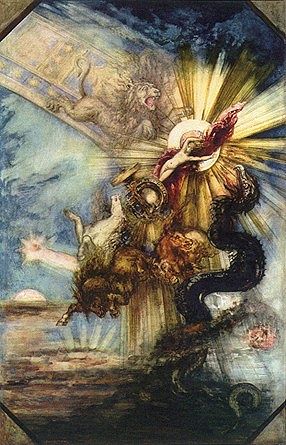 Gustave Moreau (1878)
Louvre,
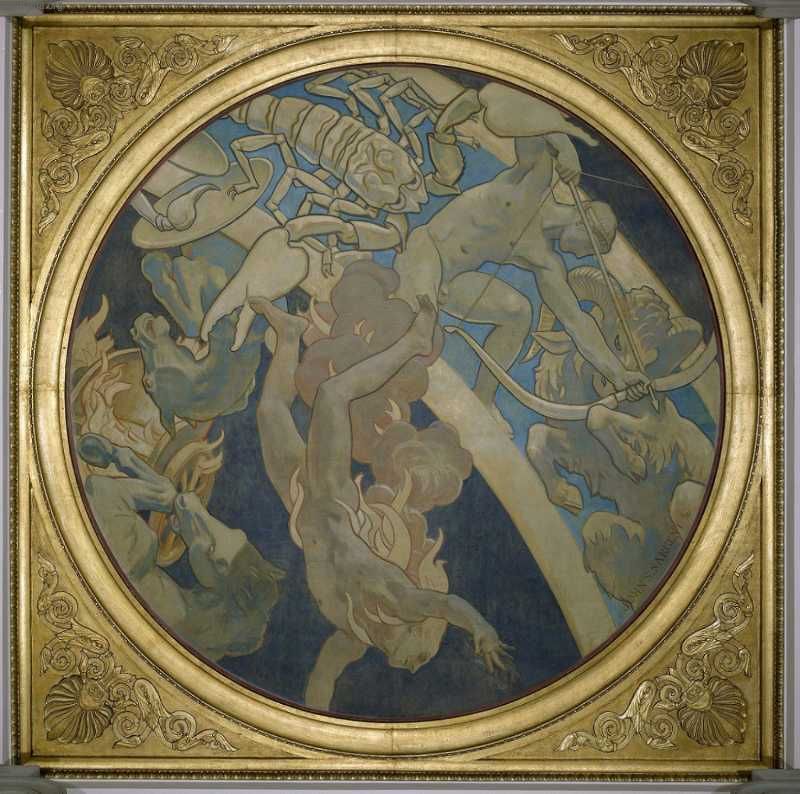 PhaethonJohn Singer Sargent -- American painter (1922-1925)Museum of Fine Arts, BostonColonna, Stairway Side Aisle mural, Center mural, Oil on canvasDiameter, unframed: 307.3 cm (120 in.)
http://jssgallery.org/Paintings/MFA/Phaethon.htm
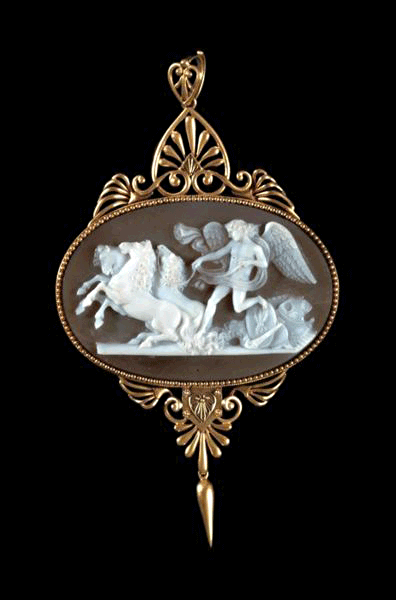 John Brogden's cameo (carved by Luigi or Tommaso Saulini) (Phaethon struggling to control the horses.  c.1880, 
Birmingham Museums and Art Gallery.
Heliades
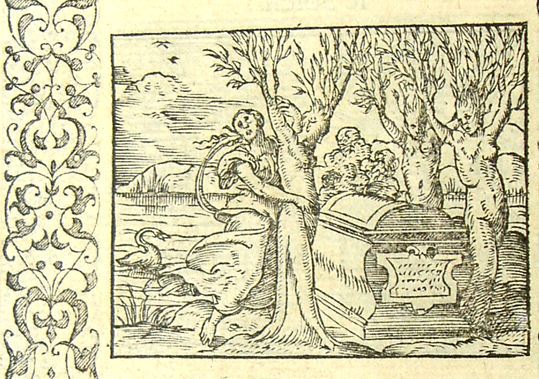 Métamorphose Lyon 1557) - Bernard Salomon
Heliades
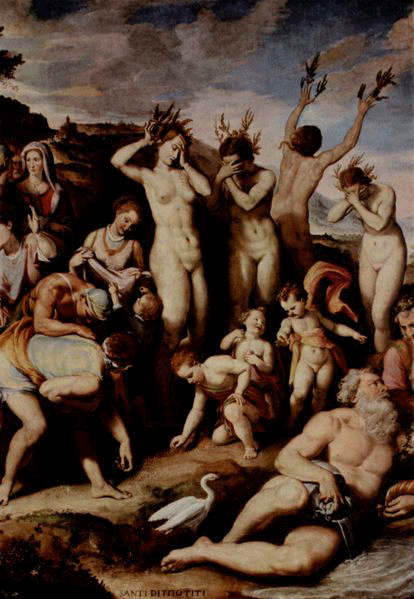 Santi di Tito (1536 - 1603)
Studiolo di Francesco Primo
Palazzo Vecchio
Florence, Italy
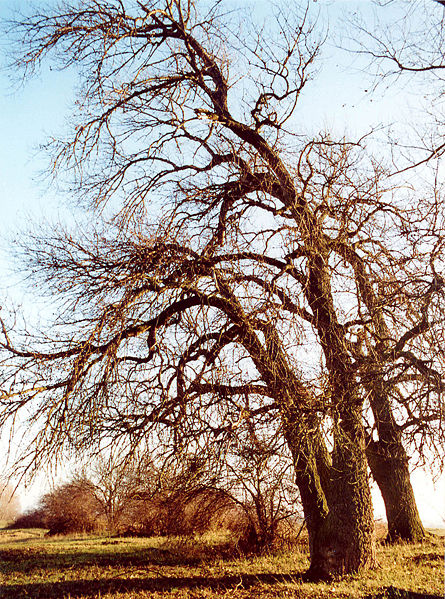 poplar trees
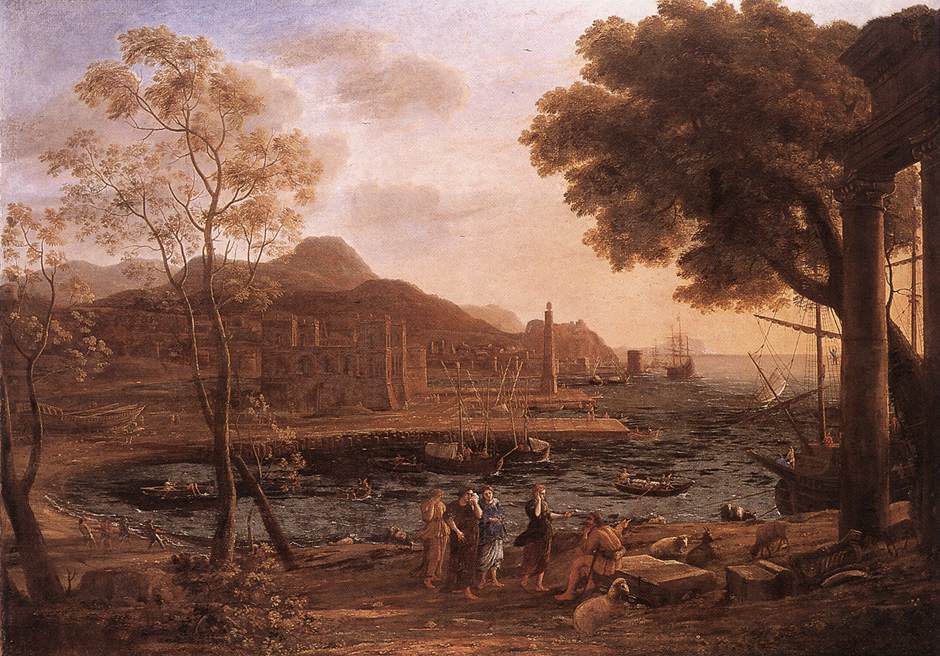 Claude Lorrain, Harbour Scene with Grieving Heliades, c. 1640Oil on canvas, 125,5 x 175,5 cm, Wallraf-Richartz Museum, Cologne
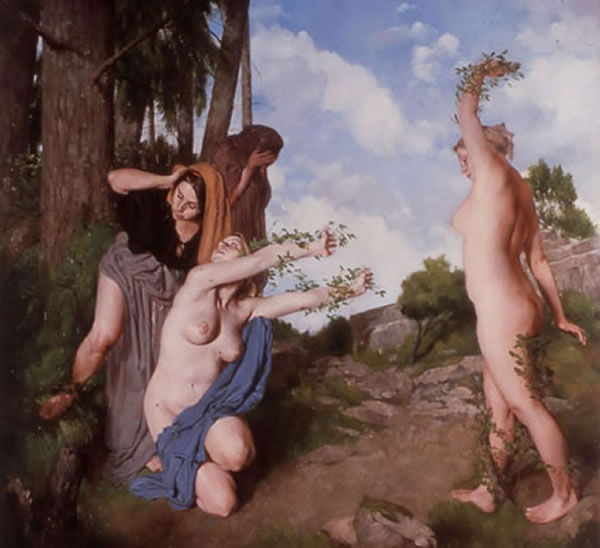 Paul Reid (born 1975), The HeliadesOil on canvas, 2002, 122 x122cmPrivate collection